De très nombreux cas de succès
Amélioration des habitats et de la gestion des animaux
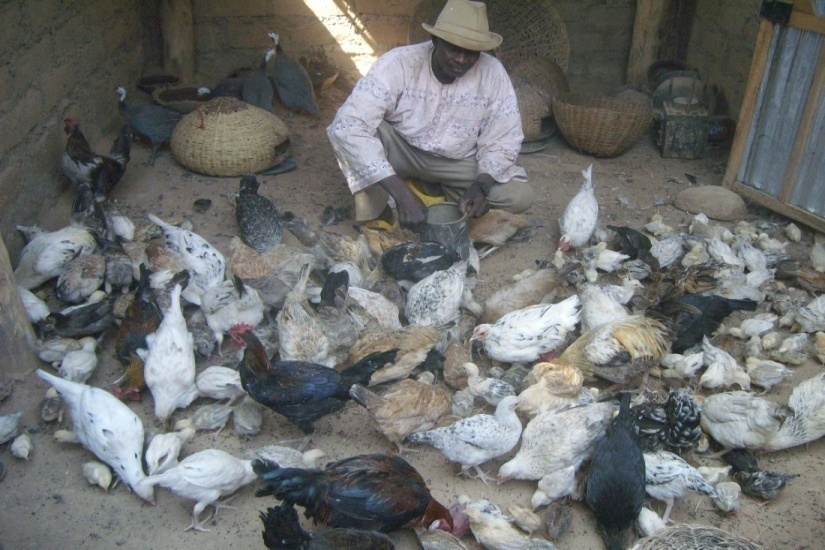 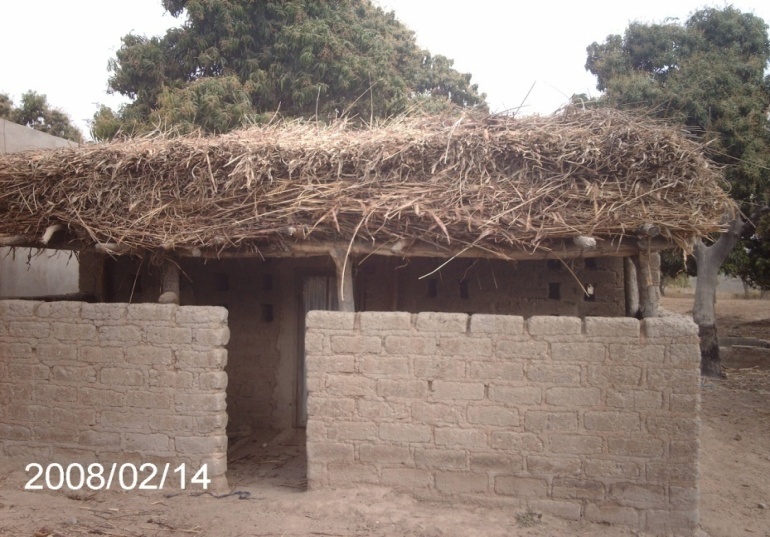 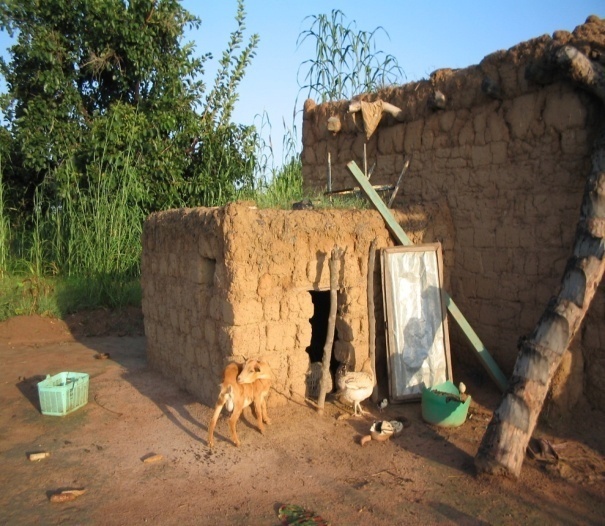 Capacité
Ombrage
Sécurité et durabilité
Entretien
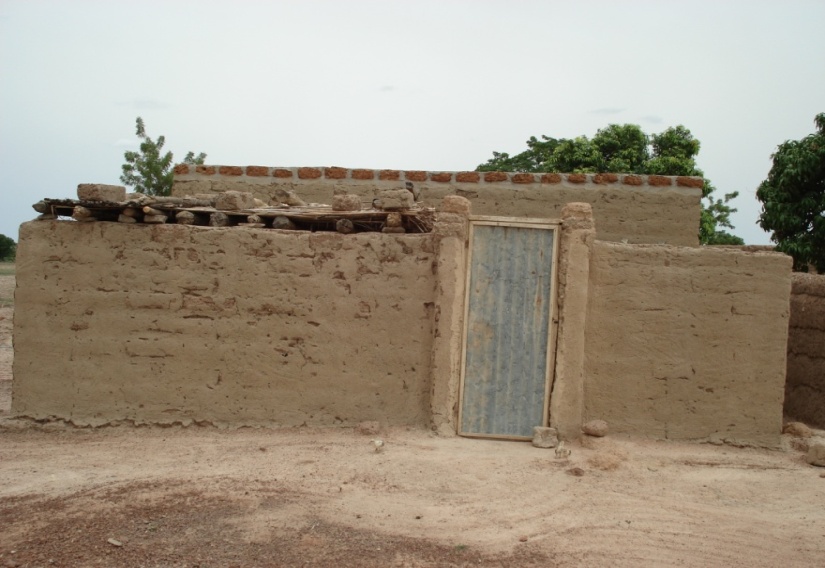 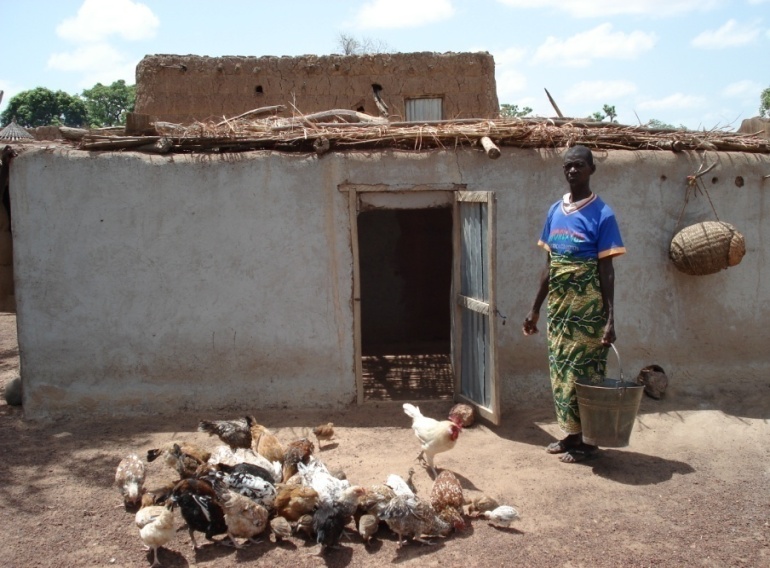 Productivité
Des fêtes du poulet dans les zones d’intervention
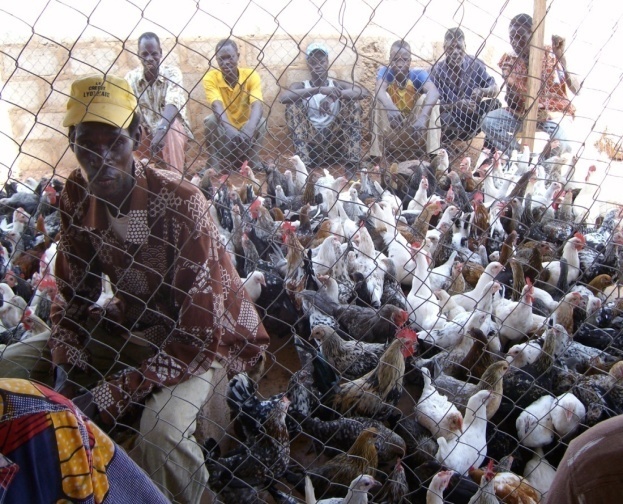 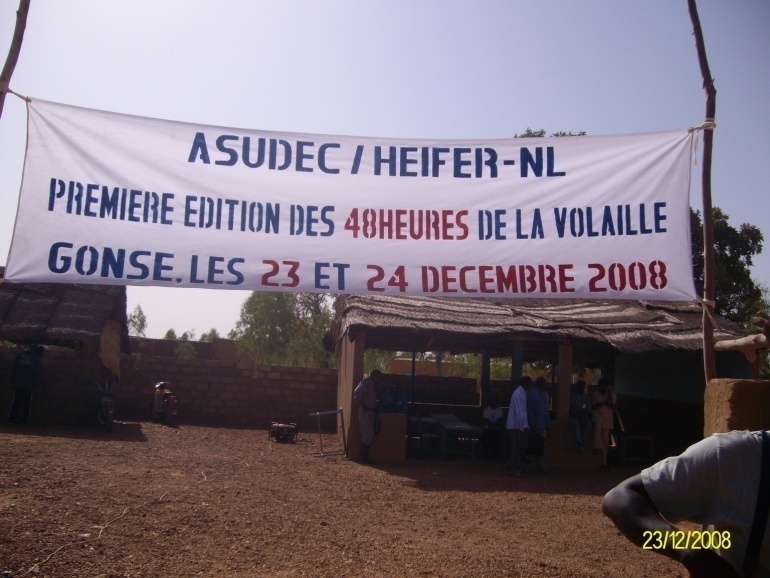 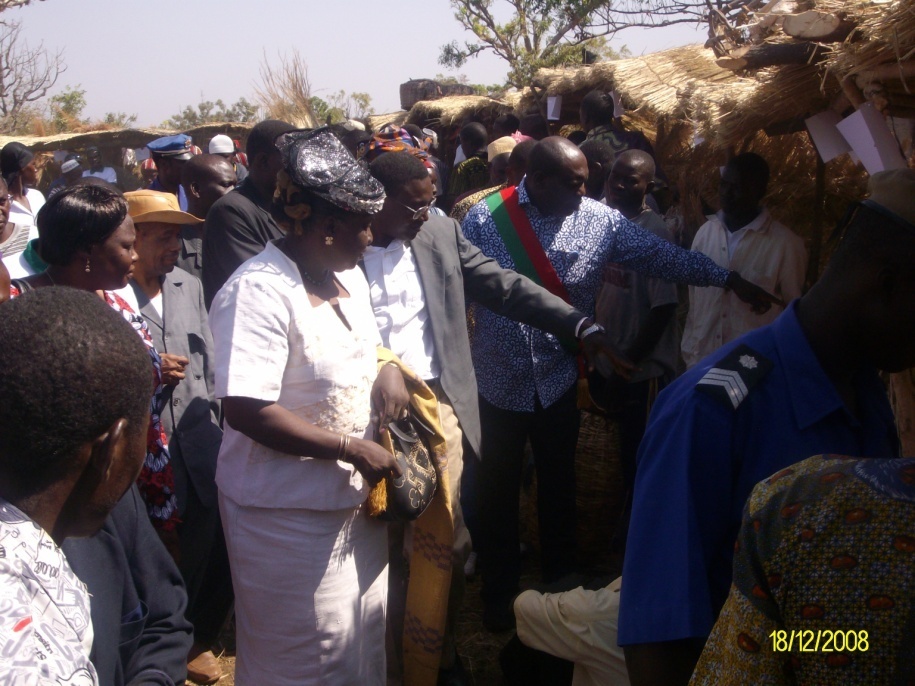 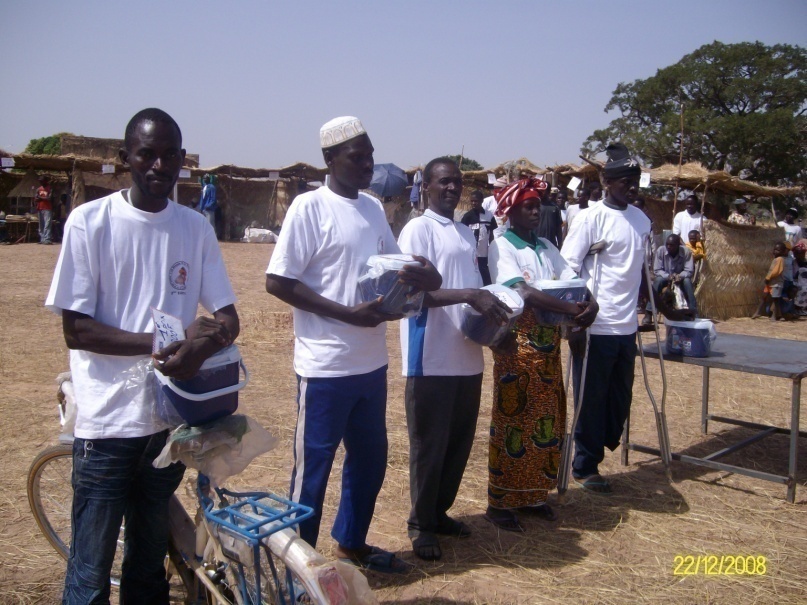 Meilleures conditions de scolarisation des enfants,
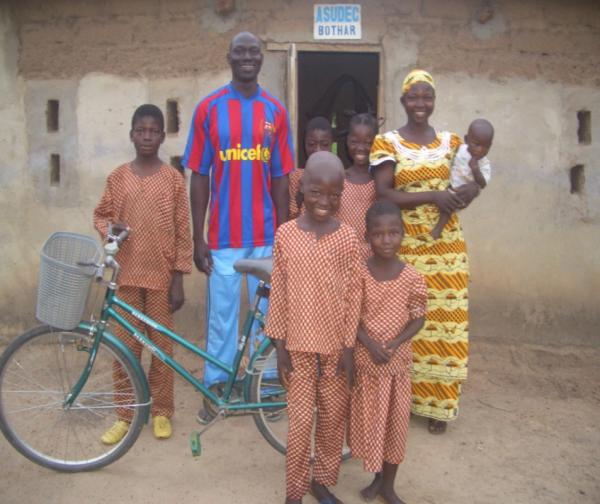 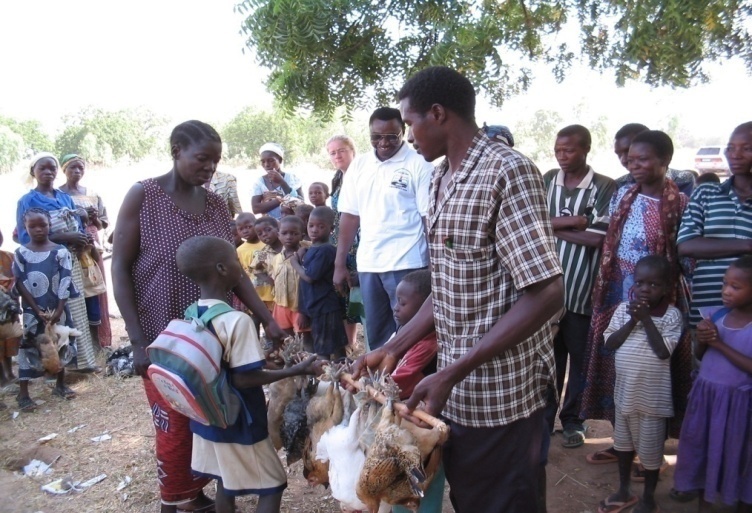 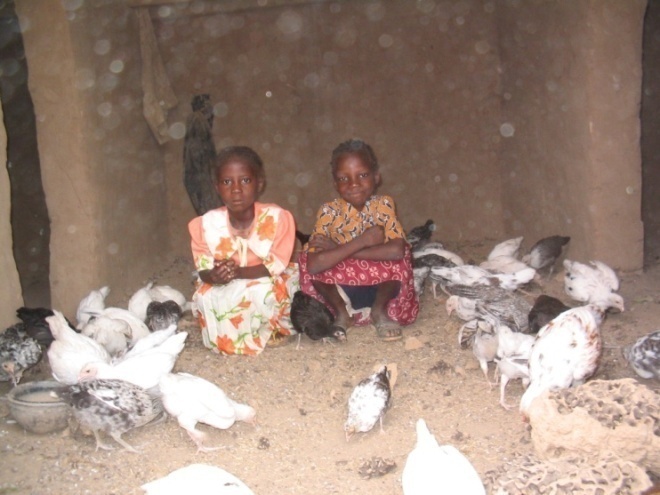 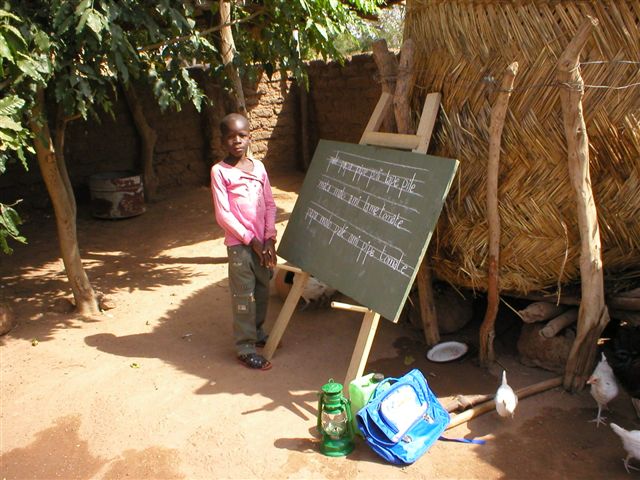 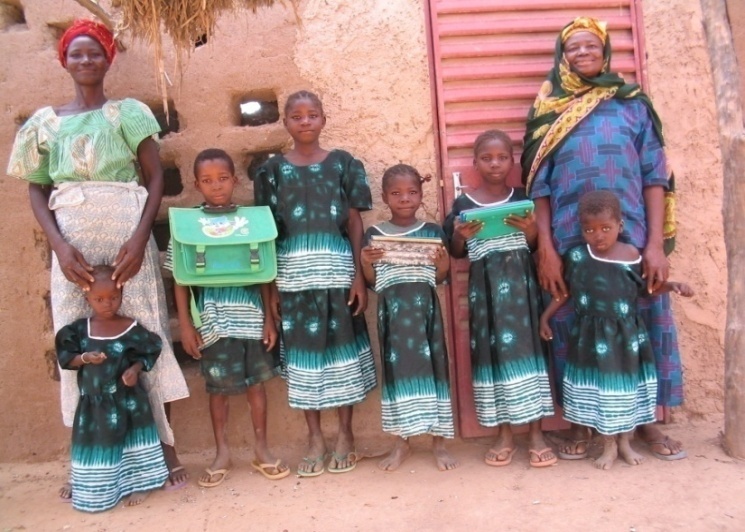 Des femmes et des hommes améliorent
leurs conditions de déplacement
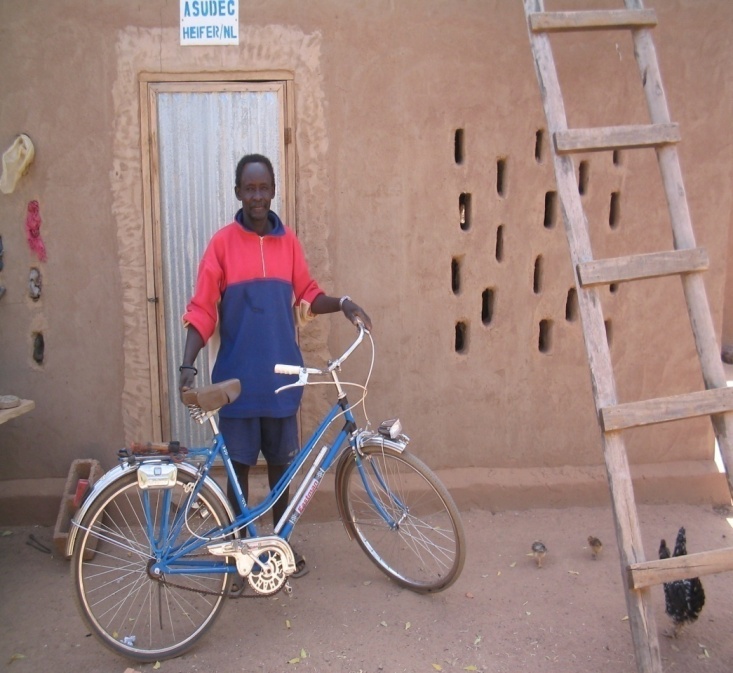 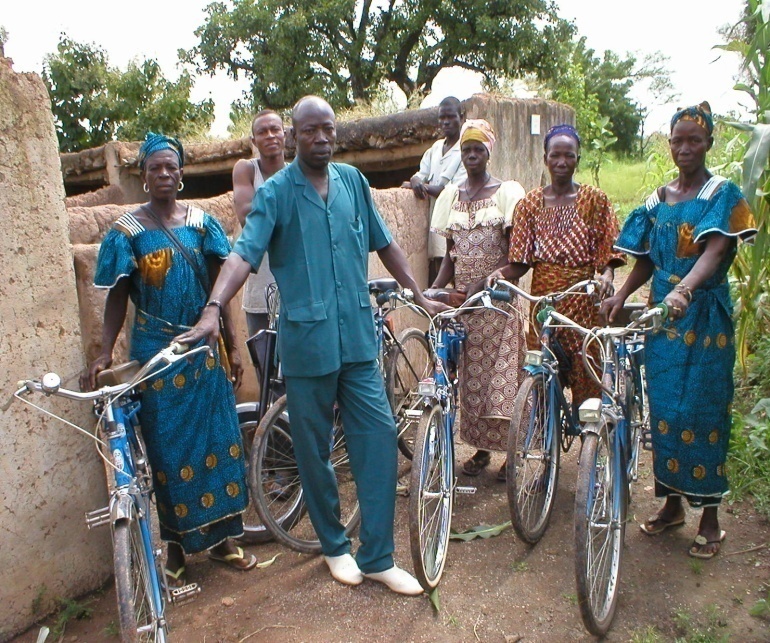 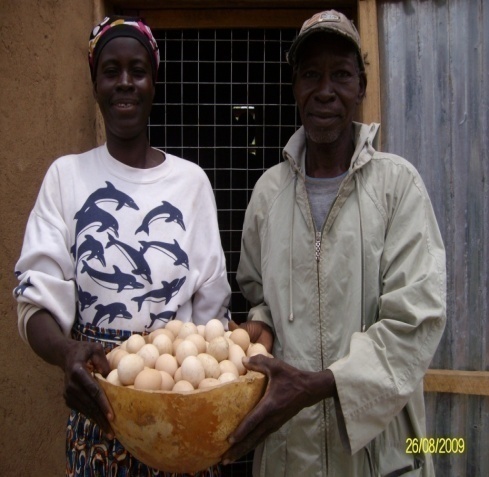 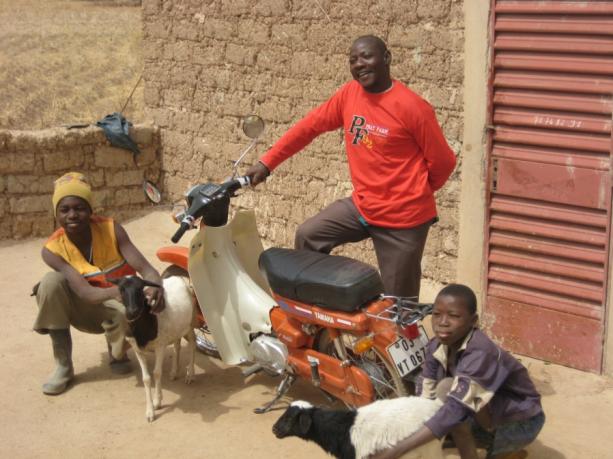 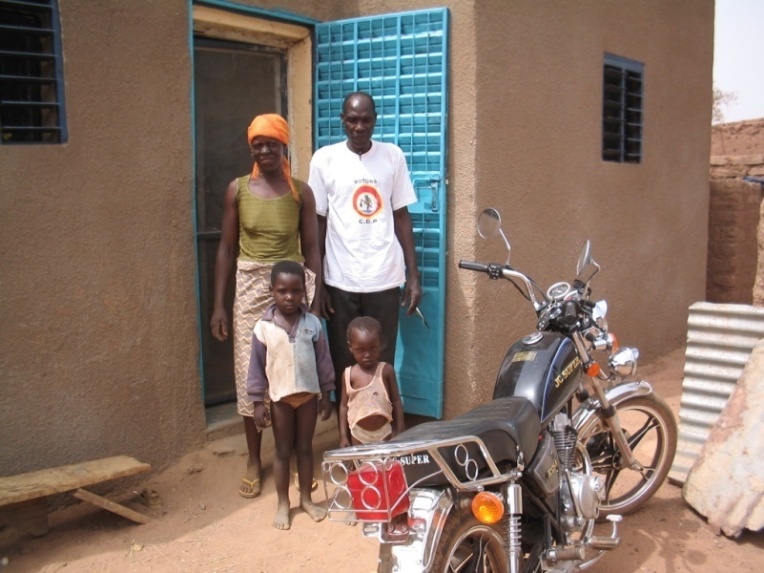 Dix poules construisent des boutiques
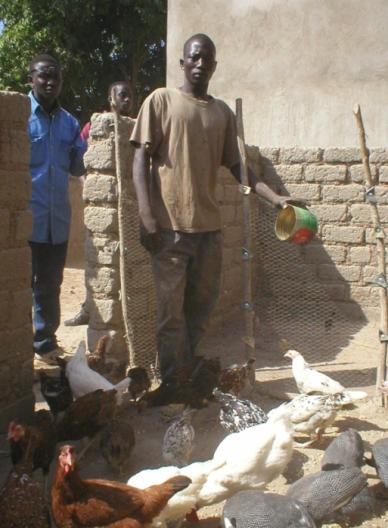 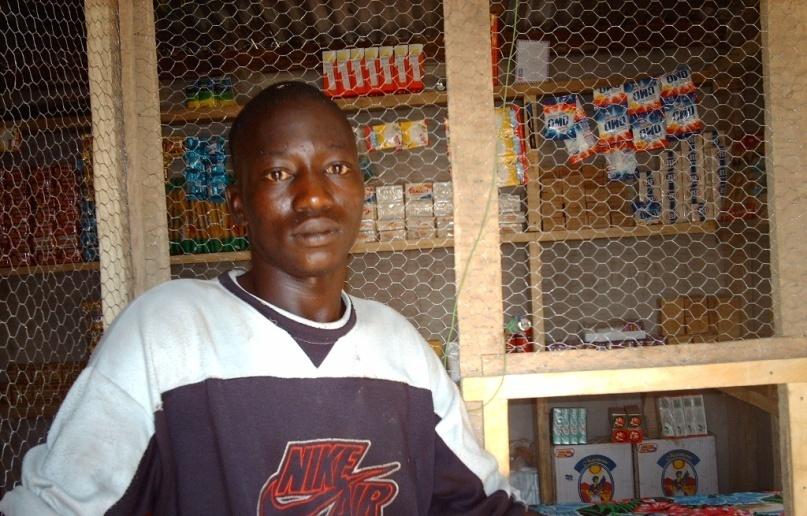 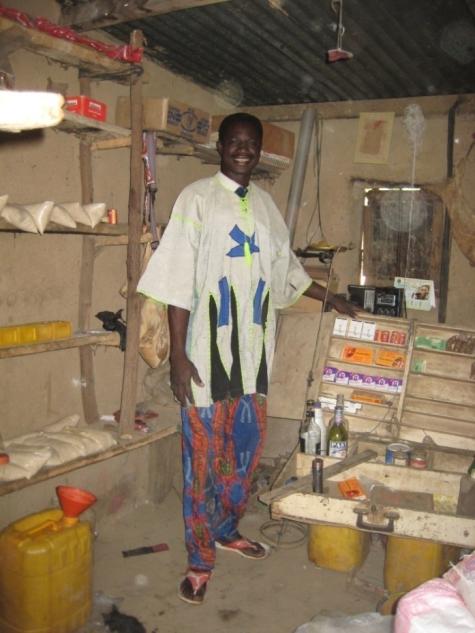 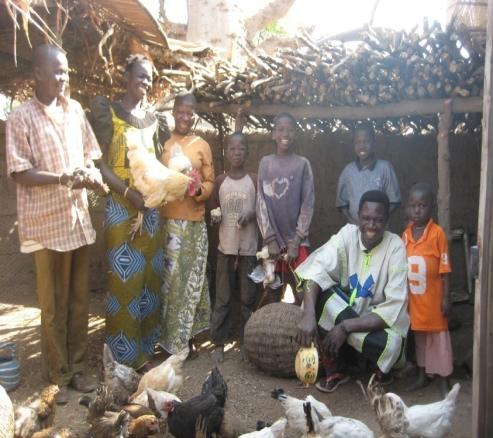 Dix poules construisent des habitations
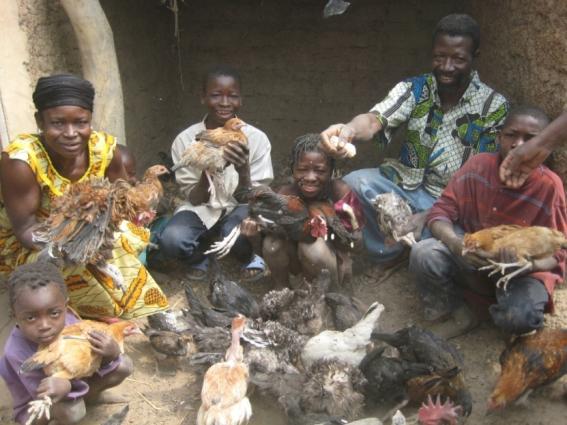 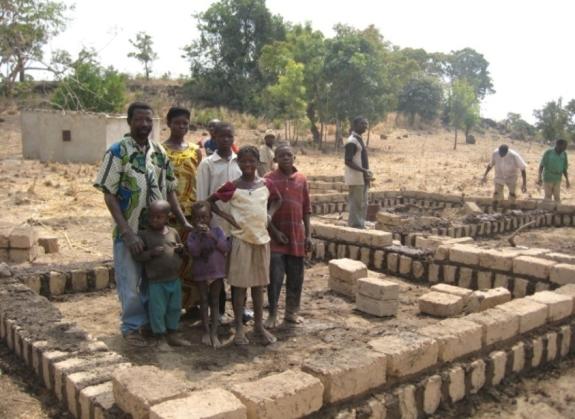 De dix poules à des chèvres/moutons, puis à des bœufs
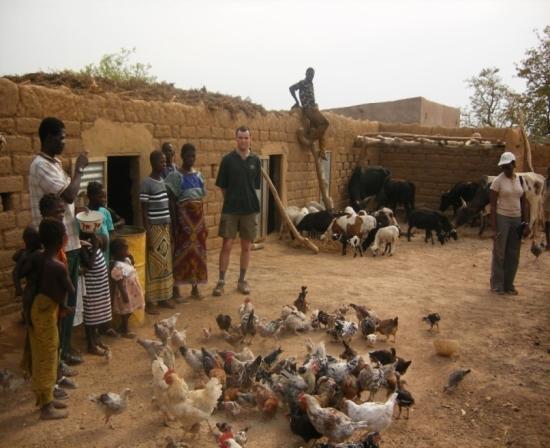 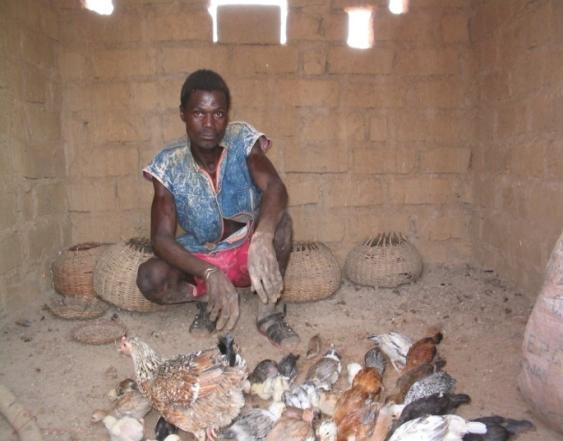 Résultats du "projet pêche"  pour 80 jeunes:
Maisonnette pour chacun, des vélos et mobylettes, etc., et   diversification de leurs activités génératrices de revenus.
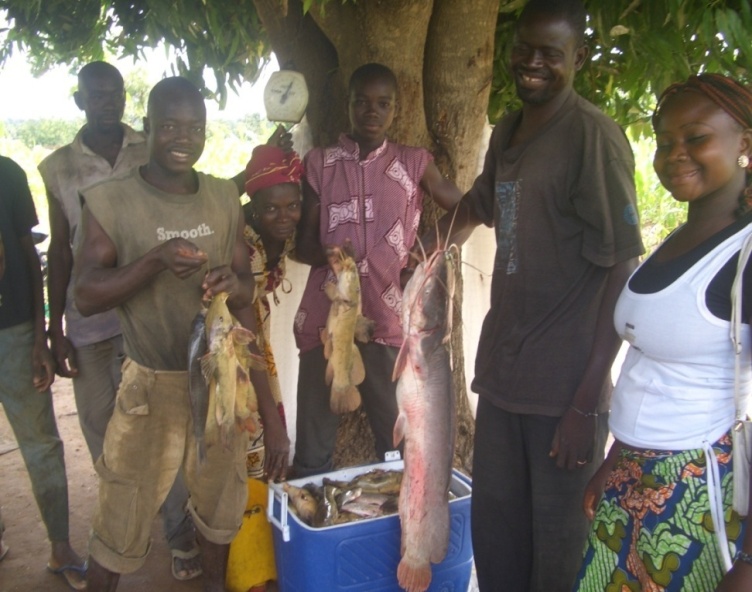 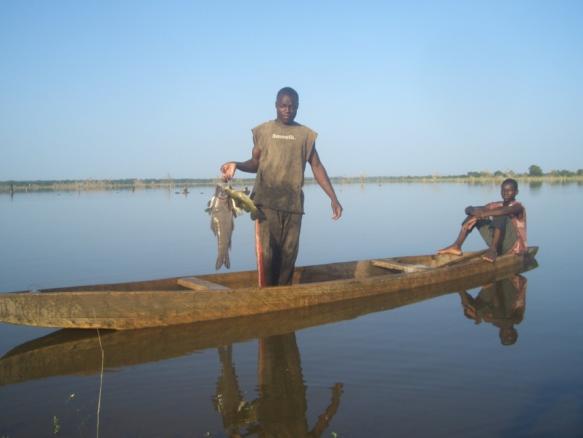 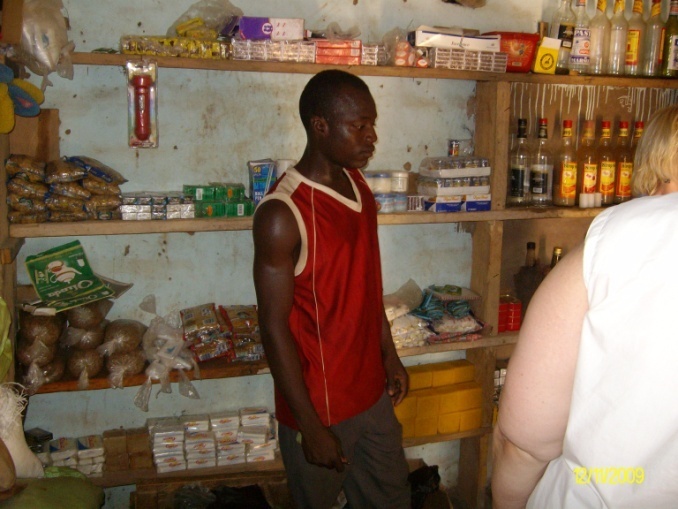 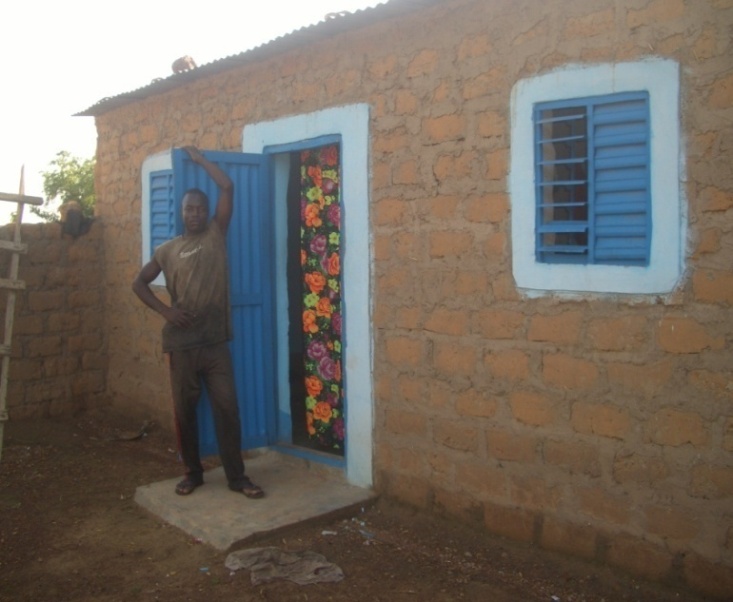 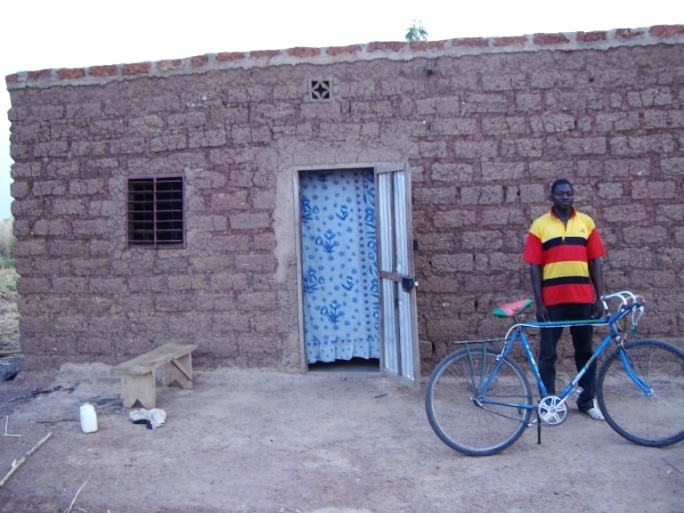 DE L’ENTOUSIASME BIEN JUSTIFIÉ:
C’est fièrement que nos producteurs créent des associations et prennent part aux défilés de la fête de l’indépendance
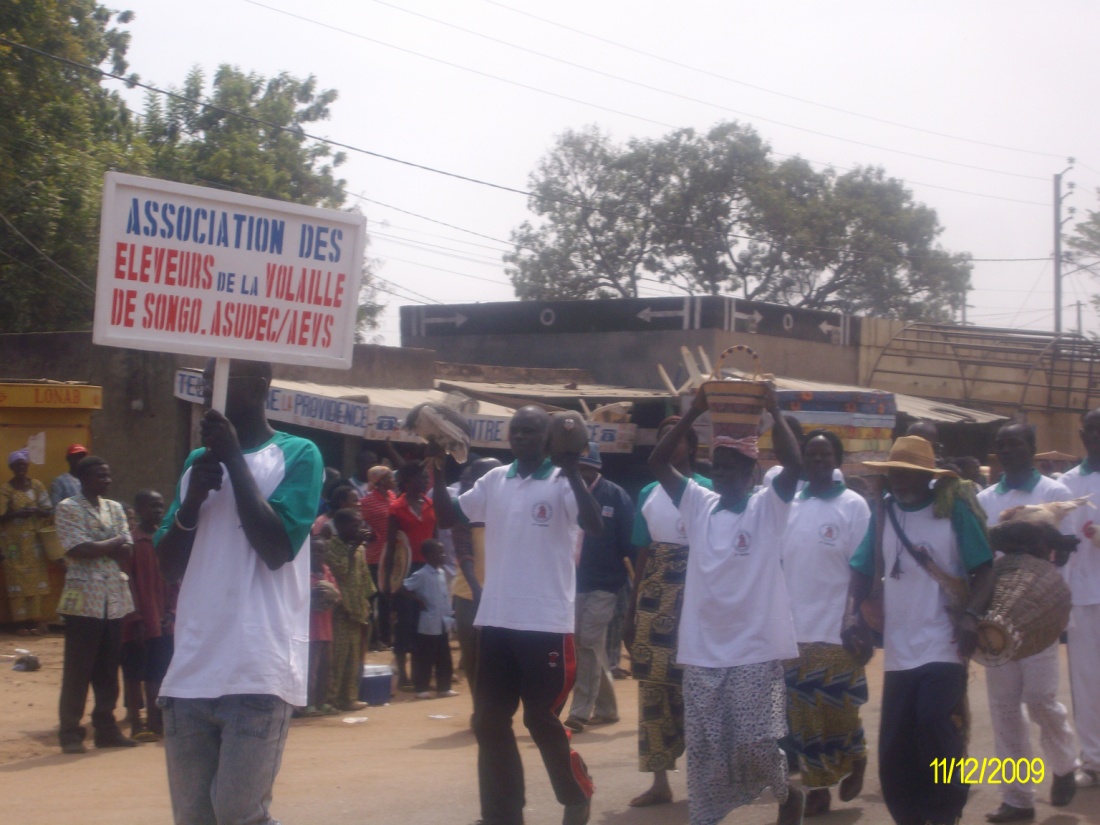 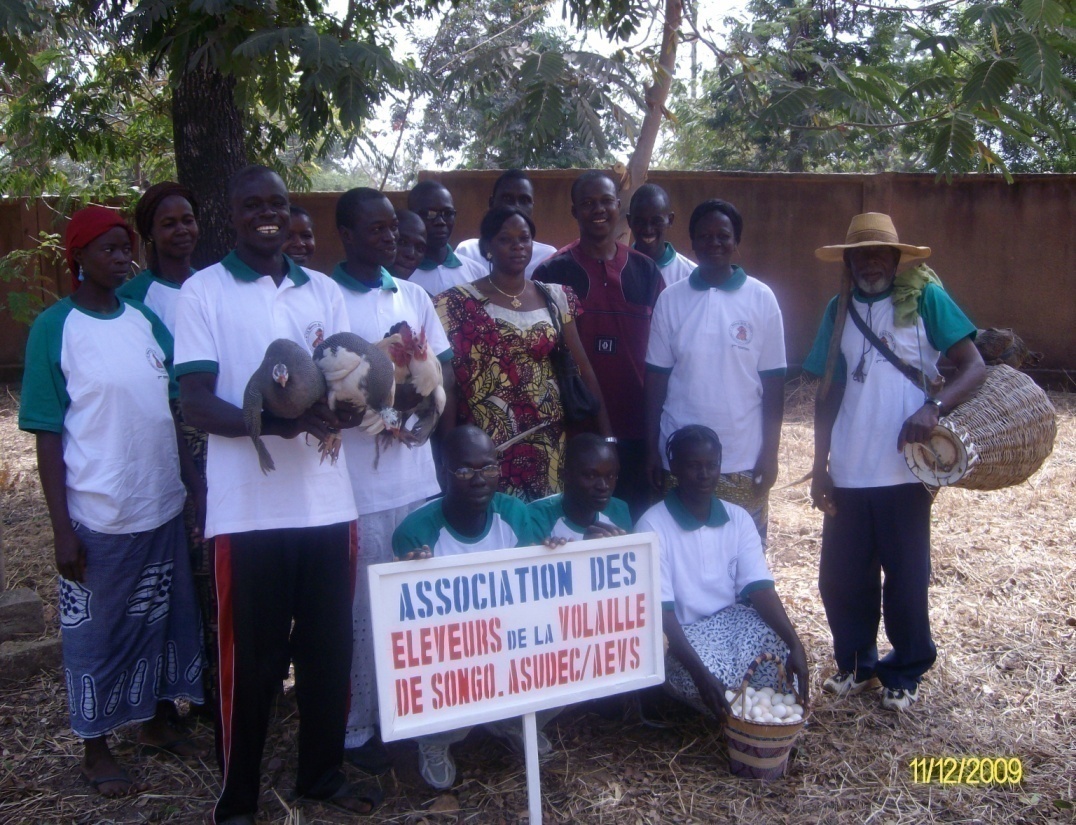 Crédo de ASUDEC: Faire du pauvre, un donateur
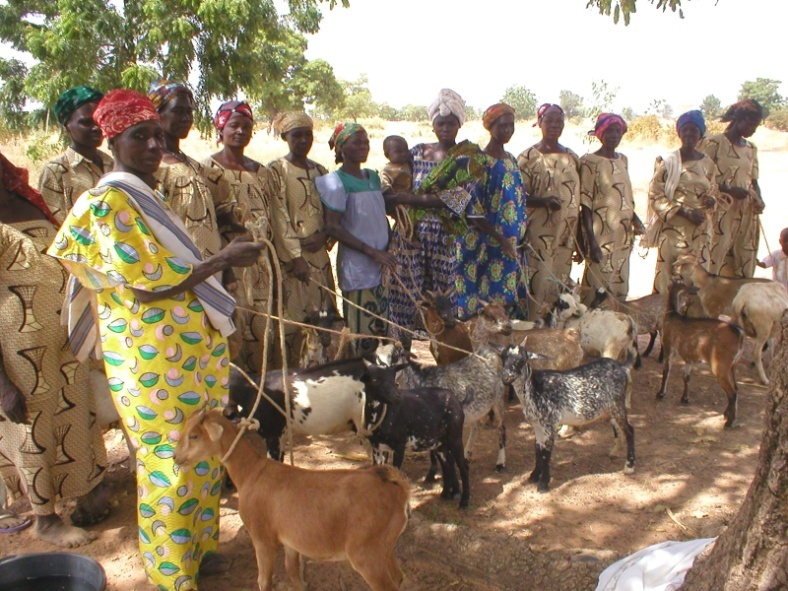 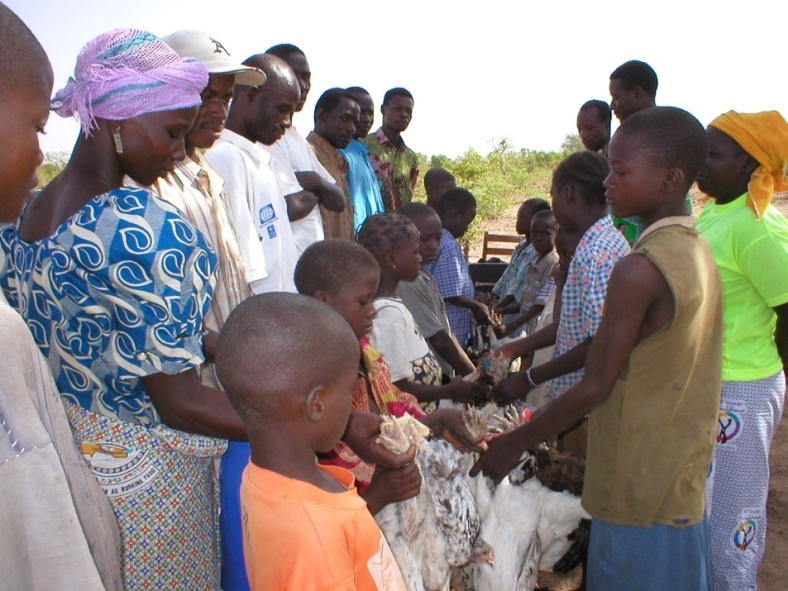 Rétrocession intra communautaire de dons  d’animaux
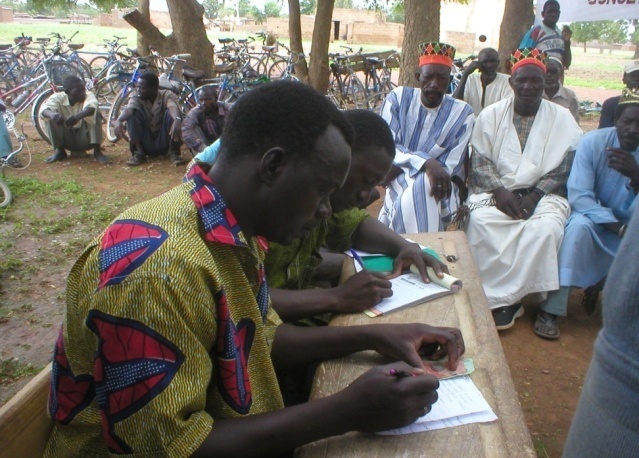 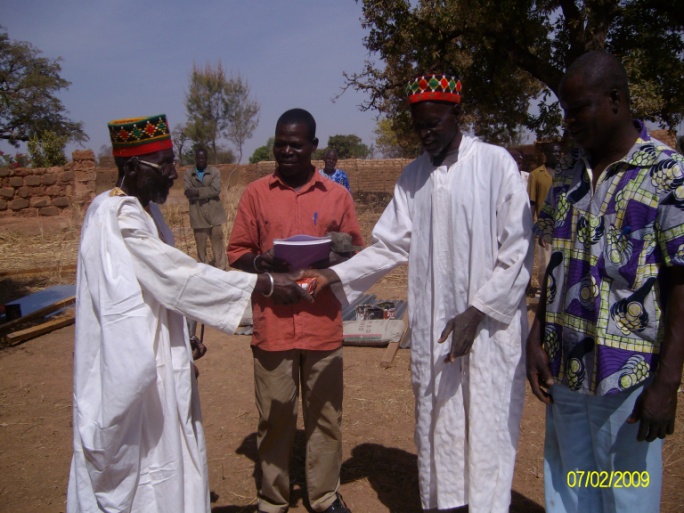 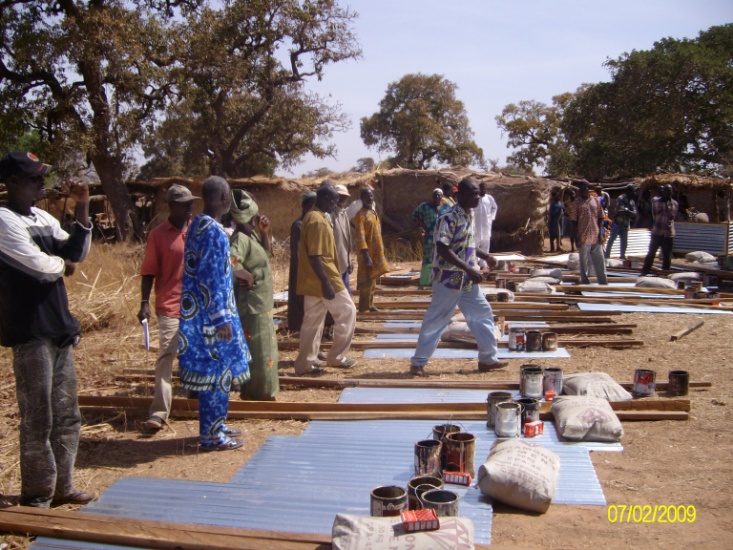 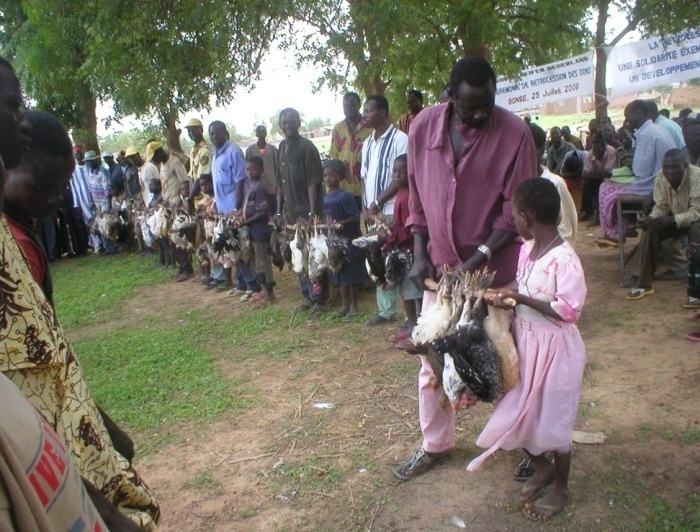 Rétrocession inter communautaires de dons de matériels de construction